Eduten platforma
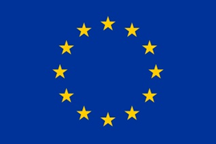 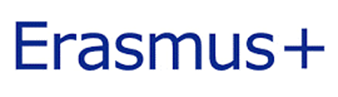 REGINA barsulienė

Matematikos mokytoja metodininkė
Šalčininkų r.dieveniškių „ryto“ gimnazija
Projektas „II UGDYMO KONCENTRO MOKINIŲ    MATEMATIKOS PASIEKIMŲ GERINIMAS NAUDOJANT DIRBTINIO INTELEKTO TECHNOLOGIJĄ“                      (5, 6, 7 KL.)
Temos pagal programą, kiekvienai klasei
Temos potemės
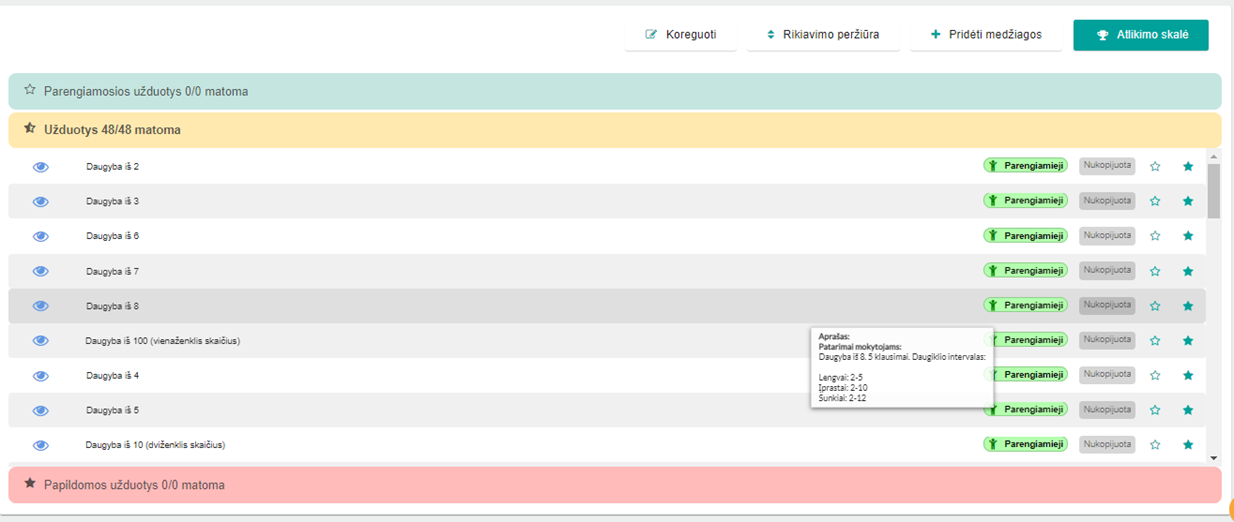 Savaitės veikla
Mokinių dienos veikla
Kiekvienam trofejui gauti, kiekvienam mokiniui galima nustatyti
Analitika
Pamokų progresas
ĮGŪDŽIAI  (įgūdžių žemėlapis)Daugyba (skirkite ypatingą dėmesį šiam vaikui)
Pratimų kategorijos
Taškų, atliktų užduočių per savaitę tikslumas, aktyvūs mokiniai
Mokinio kruopštumas (mokiniai,regresijos tiesė), pamokos statistika
Ataskaita tėvams